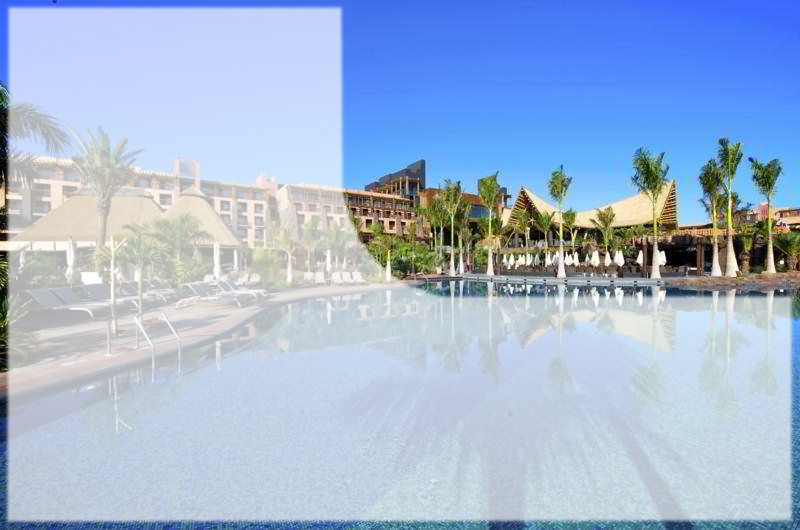 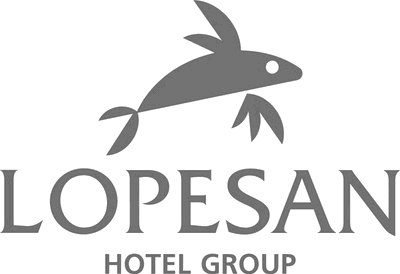 Be Lopesan !
by Turismatiks
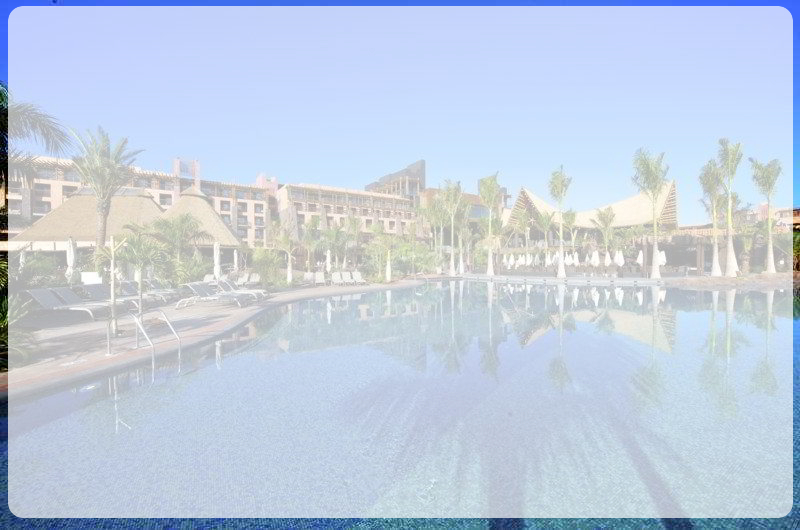 OBJETIVOS
Captar nuevos clientes
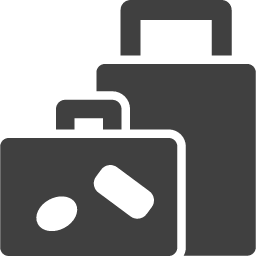 Fidelizar
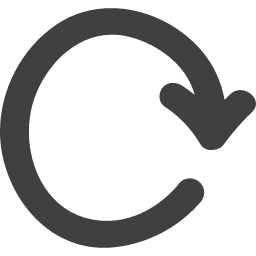 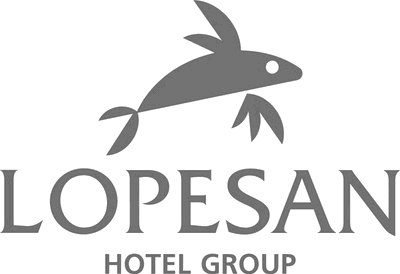 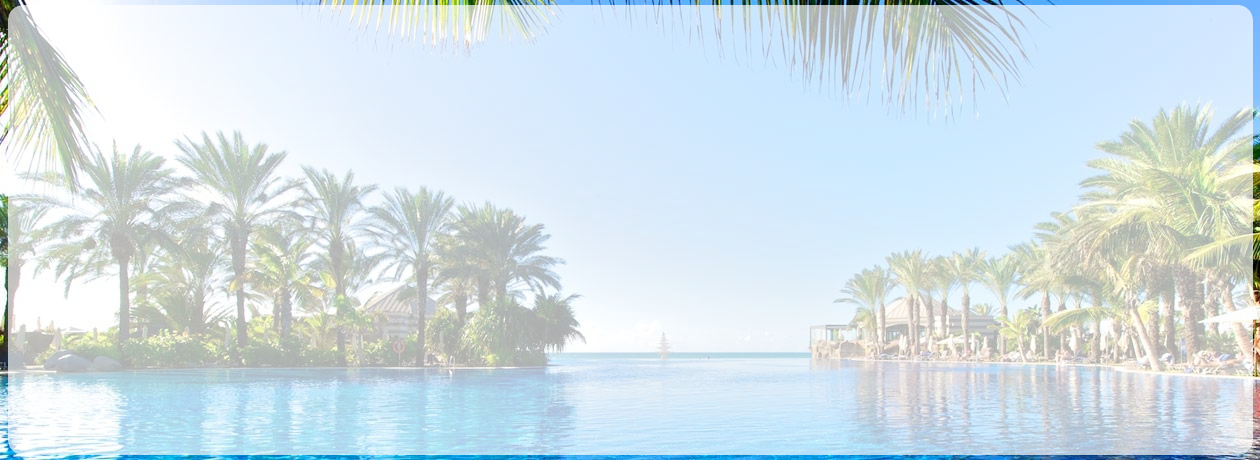 2 tipos
Cliente nuevo
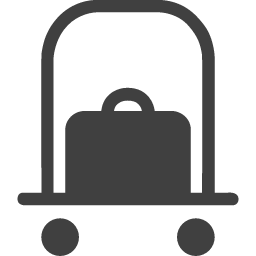 Habitual
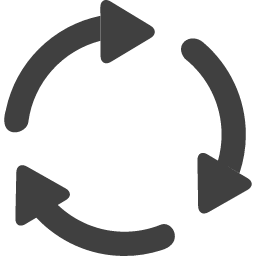 Habitual
Acumulando puntos
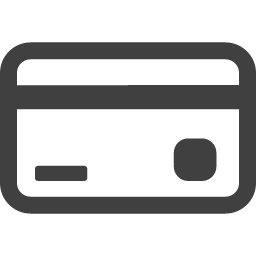 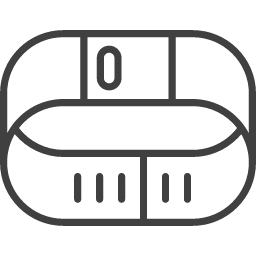 Canjeables por
511
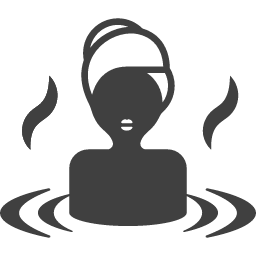 Haciendo uso de las instalaciones y servicios
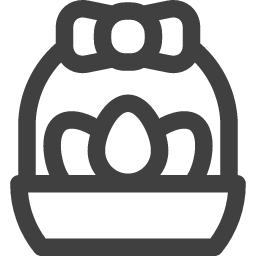 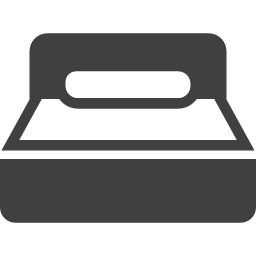 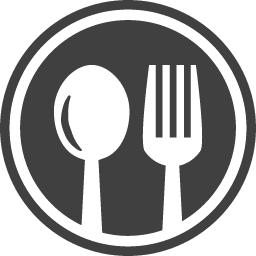 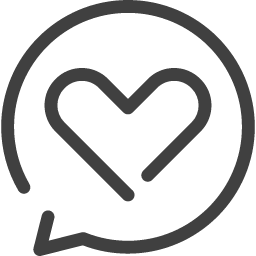 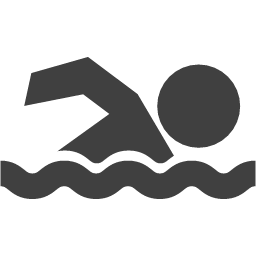 Nuevos clientes
+Puntos
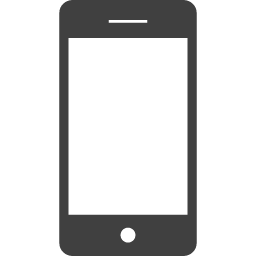 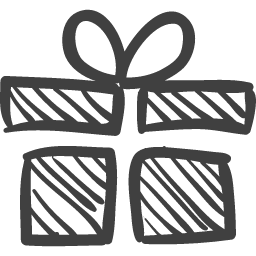 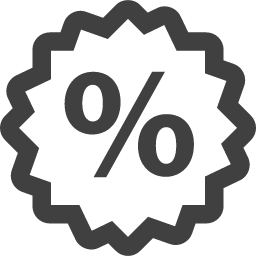 Promoción de la App
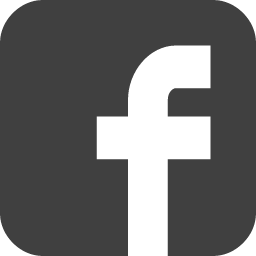 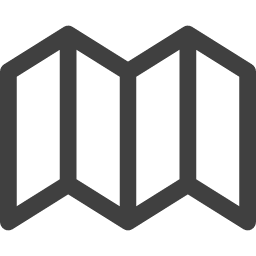 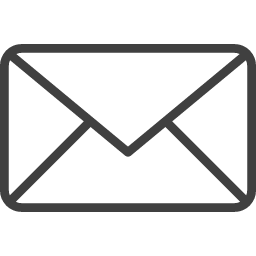 Web
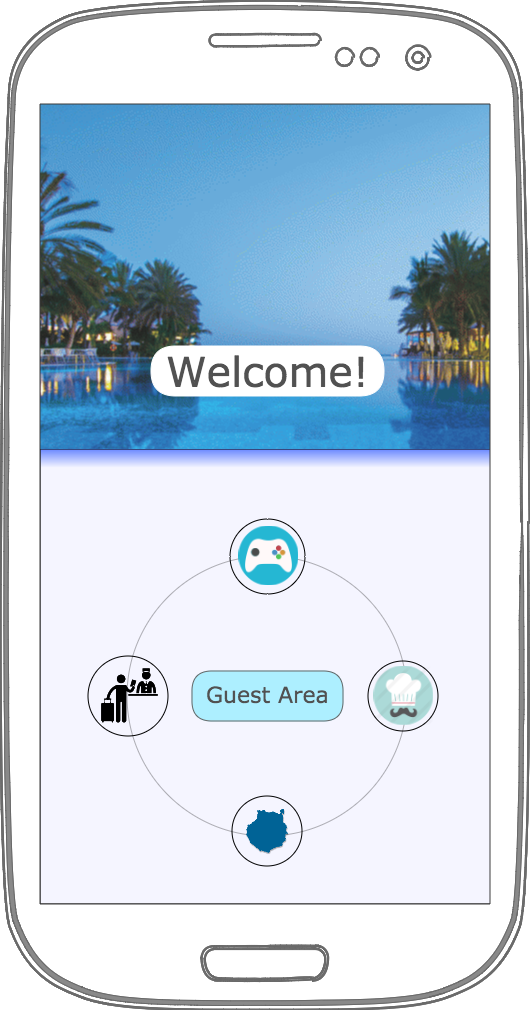 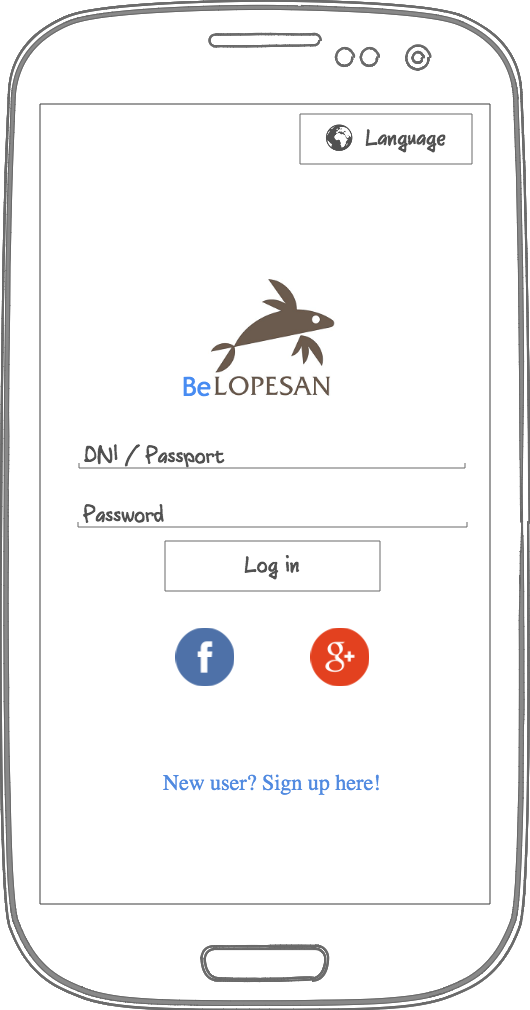 La App
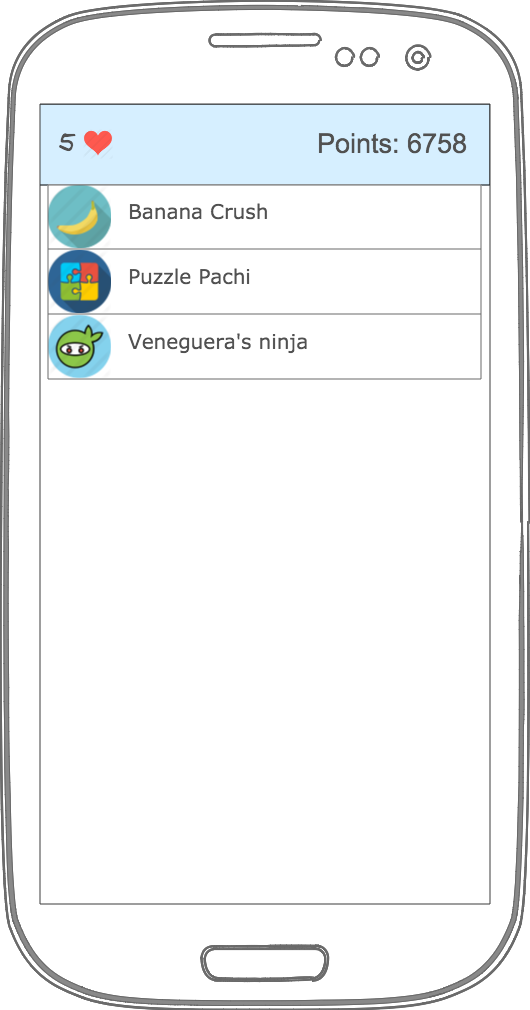 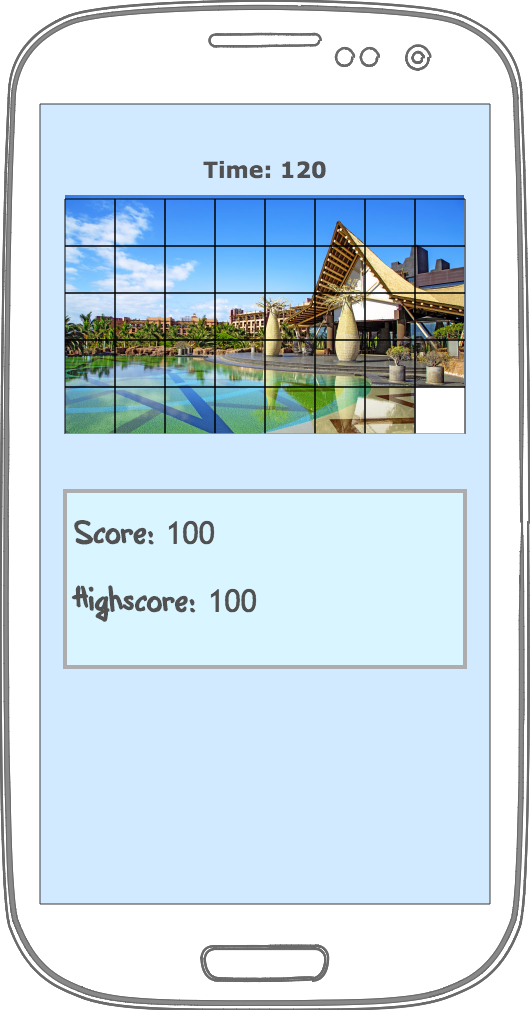 Minijuegos sencillos, para todo tipo de público
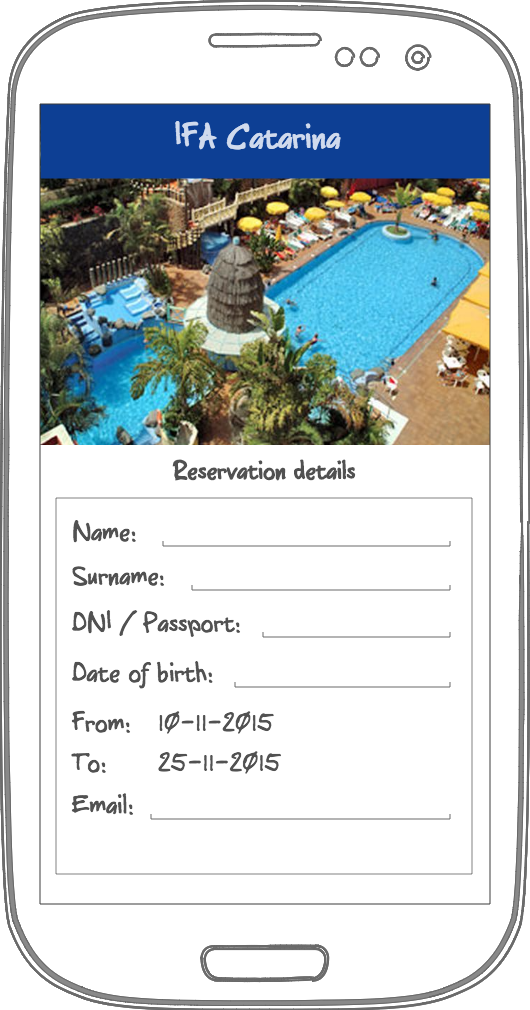 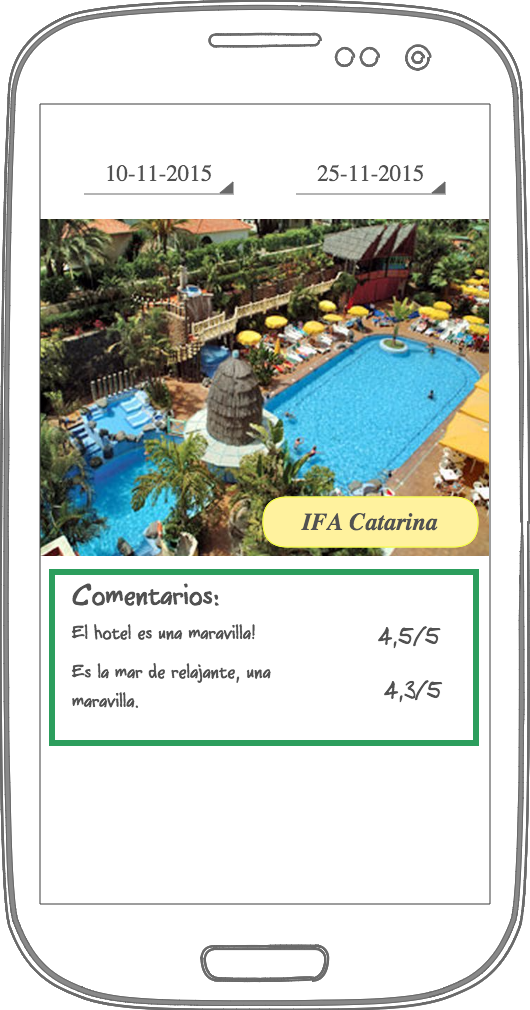 Conoce y reserva en los hoteles de la cadena
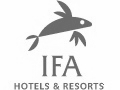 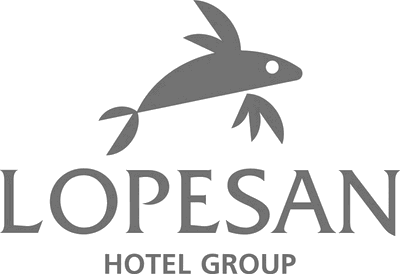 Conoce Gran Canaria
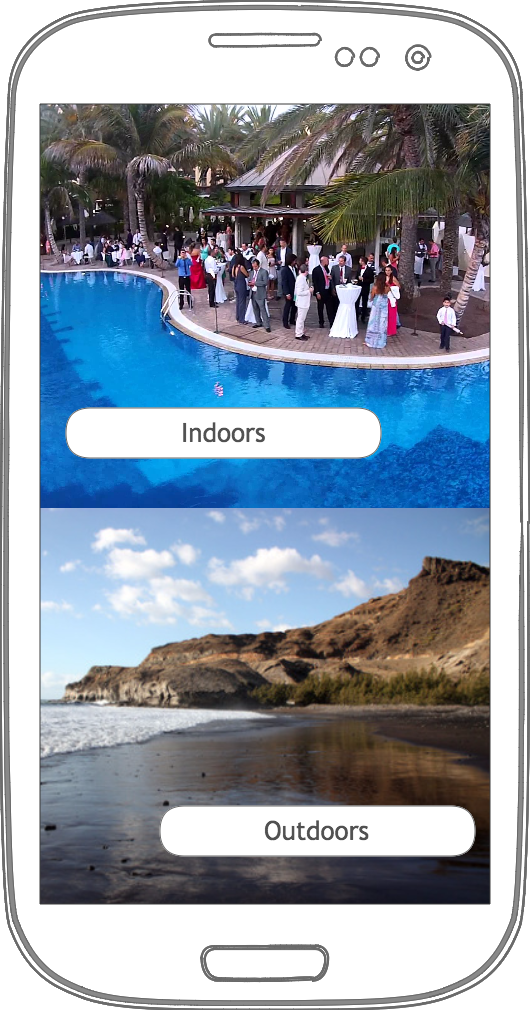 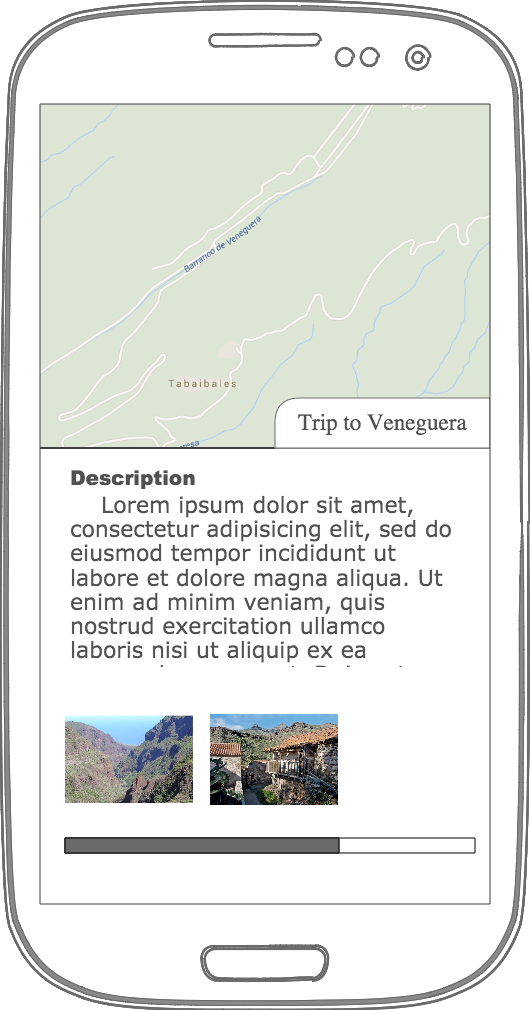 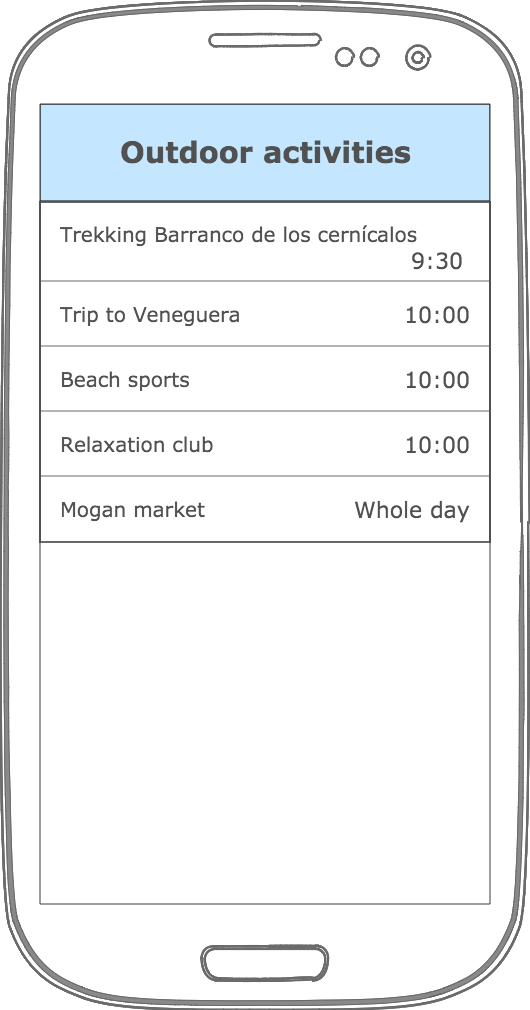 Participando en actividades dentro y fuera del hotel.
Playing is effortless,
Winning is amazing.
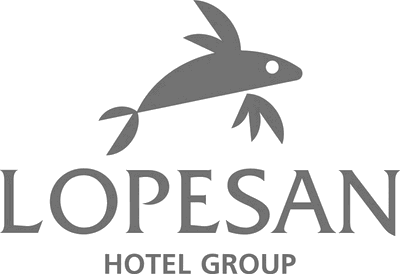